Journée Calcul et Simulation de l'Université Paris Sud
Organisée par le Groupe de Travail Informatique Scientifique de Paris Sud
13 milliards d’années d’évolution de l’univers
Large scale projection through the Illustris volume at z=0, centered on the most massive cluster, 15 Mpc/h deep. Shows dark matter density (left) transitioning to gas density (right) / Illustris Collaboration
Le troisième pilier
Interdisciplinaire, évidemment
Et plus
Mathématiques « appliquées », numérique, statistique, …
Informatique : parallélisme, numérique, apprentissage, algorithmique,…
Sciences disciplinaires
Infrastructures de traitement informatique 
Structuration des données de la simulation
[Speaker Notes: Le dernier est un peu le grand absent de la journée]
Brave new world
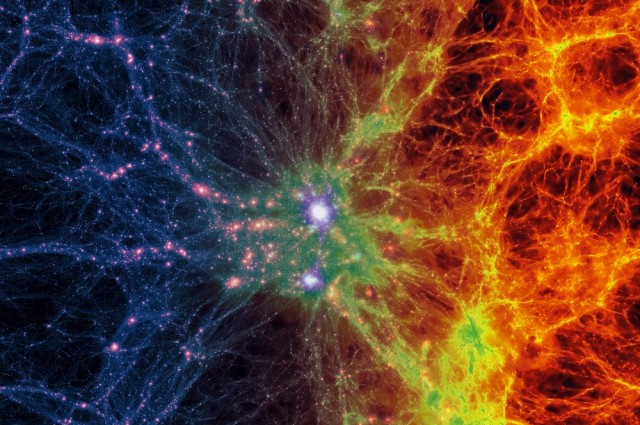 Objectifs de la journée
Mieux connaître la diversité des recherches concernant la simulation à Paris Sud
Explorer concrètement les opportunités pour des synergies.
Quels facteurs limitants ?
Comment mutualiser les expertises et les outils ?
09:45 - 11:15 Session I
09:45 Simulation de la spectroscopie d’absorption et d’émission de systèmes moléculaires d’intérêt astrophysique - Cyril Falvo (ISMO)
10:15 Présentation de l'équipe Inria Postale et de ses activités HPC - Marc Baboulin (LRI)
10:45 SMILEI, un code de simulation laser-plasma open-source collaboratif – Arnaud Beck (LLR)
	11:15 - 11:30 Pause café
	11:30 - 13:00 Session II
11:30 Programmation Générique et Générative pour le Calcul Haute Performance - Joel Falcou (LRI)
12:00 Mining for disease-causing genes in the other 98% of the human genome - Daniel Gautheret (IGM)
12:30 Conception de systèmes à partir d'expériences numériques coûteuses - Emmanuel Vazquez (Supelec-SSE)
	13:00 - 14:00 Déjeuner (Buffet)
	14:00 - 15:30 Session III
14:00 Physique des Particules : le retour du parallélisme - David Rousseau (IN2P3-LAL)
14:30 Simulations de mouvements de foules - Bertrand Maury (LMO)
15:00 Utilisation en parallèle des logiciels de simulation quantiques et classiques sur la grappe du LCP - Jean-Marie Teuler (LCP)
	15:30 - 15:50 Pause Café
	15:50 - 16:30 Session IV
15:50 Mesocentre Ecole centrale - Marc Massot (Ecole Centrale de Paris) – à confirmer
16:10 Maison de la Simulation : un laboratoire de Paris-Sud dédié au calcul haute performance - Edouard Audit (Directeur de la Maison de la Simulation)
	16:30 - 17:30 Table Ronde
Et après
A bientôt !